Stem and Steam

Taking Students into

                 the Future
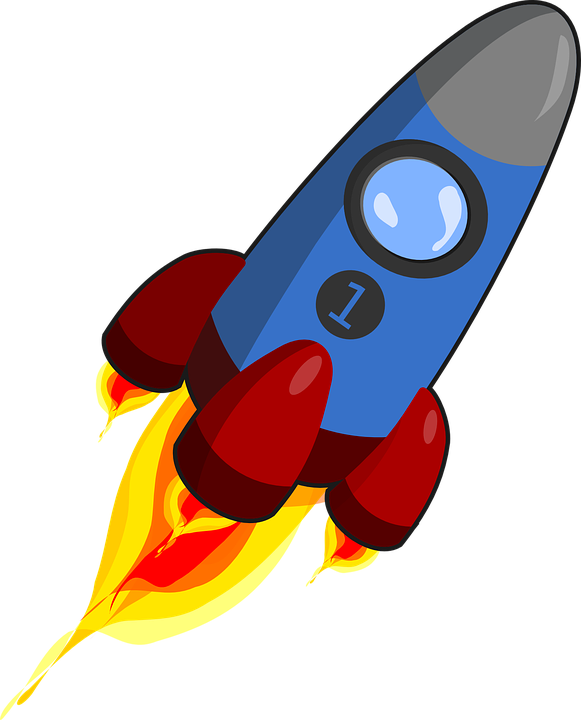 What are STEM/STEAM Classes?
Educational initiative to prepare students for 21st Century workplace 
Provides quality educational opportunities in science, technology, engineering, arts, mathematics
Students learn to apply content to answer complex questions & develop solutions to real world problems
Businesses partner with teachers to develop curriculum & allow students to intern onsite in middle and high school
What subjects are covered in  STEM/STEAM Courses?
Science
Technology
Engineering
Arts
Mathematics
What do Students Learn In STEM/STEAM classes?
Science: Problem-solving tasks: both individual & group-with 	concrete materials & online; information concerning the 	extensive spectrum of science in our lives; opportunities
	for careers that are science based
Technology: Problem based learning tasks: both individual & 	group involving computer assignments including coding 
	(creating the language that gives the computer instructions 	of what to do); discovering careers involving technology
What do Students Learn In STEM/STEAM classes?
Engineering: Problem-solving tasks: both individual & group-	project-based-creating machines & tools; information 	concerning the extensive spectrum of engineering career 	opportunities
Art: Problem based learning tasks: both individual & group 	assignments involving computers/drawing materials/art 	consumables; investigating careers involving all of the arts
What do Students Learn In STEM/STEAM classes?
Mathematics: Problem-solving tasks: both individual & group-	project-based-solving real world problems & situations 	using math strategies; understanding how math is used 	universally; information on mathematics career 	opportunities